Envoi d’une trame
Trame de 100 caractères ASCII

Liaison série 1200 baud, donnée sur 8 bits,1 bit de stop, pas de parité

Peut-on envoyer une trame par seconde ? 2 trames par seconde ?
Envoi de 3 octets
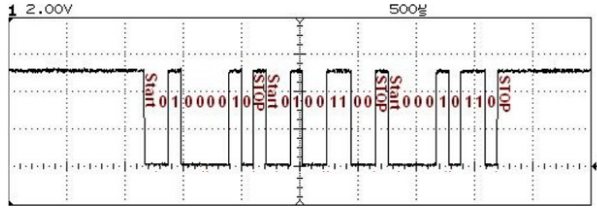 Valeurs des 3 octets ? En hexa, ASCII
Durée de la transmission
Vitesse (en baud)
Liaison série synchrone
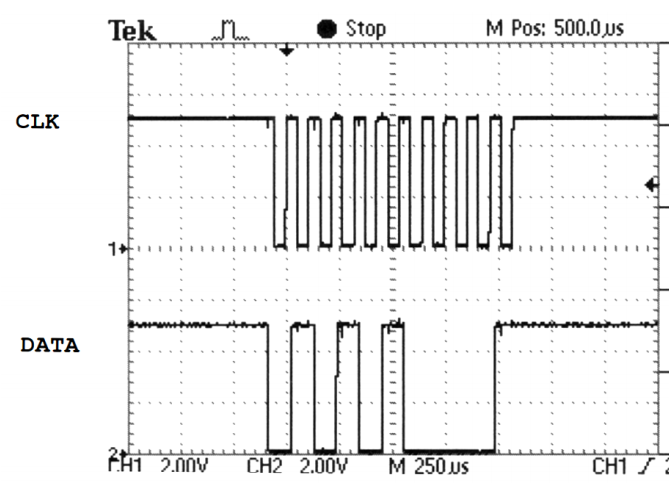 Horloge (clock) active sur le front descendant
1 start, 8 données, 1 parité, 1 stop